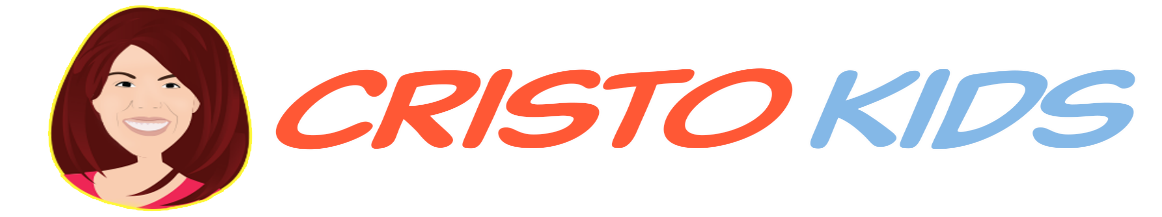 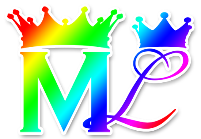 Clase #285 El dios ajeno del misticismo afecta a la humanidad Parte 2
Por MelquisedecLisbet!!
Por nuestro Padre y nuestra Madre!!
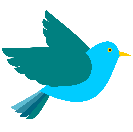 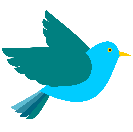 Hijos sabios de Cristo Lisbet, hoy Cristo nos continua mostrando como el 
dios ajeno del misticismo de que Dios es solo y que Cristo es hombre a afectado
 al mundo entero por tantos años.  También nos habla del mundo que Ellos están Creando.

En el tema anterior aprendimos que MelquisedecLisbet, los Creadores del Cielo y la Tierra, primero hicieron un dibujo en Su mente Idéntico a ELLOS y después también lo hicieron físicamente real para enseñarnos Su Esencia.  Hoy veremos mas evidencias de que Dios son dos en uno y de que Cristo es una mujer. 

Isaías 52:6  dice que Dios mismo, MelquisedecLisbet estaría presente diciéndonos la Verdad sobre Dios.  Ella nos ha dicho:, “Yo Soy El que habla contigo, Yo Soy El Gran Yo Soy” demostrando que Ellos son el Dios Vivo y así se elimina el misticismo, porque la podemos ver y escuchar, no es un ser lejano e imaginario. 
Isaías 52:10 Eso quiere decir que Dios mostro en Vivo ante los ojos de todas las naciones a Su Esposa, Su Cristo. 
Jeremías 30:6  Los hombres están pálidos porque todos esperaban a un Cristo varón como su salvador, pero solo una mujer puede dar a luz hijos.  
El espíritu engañoso del mundo religioso son las personas, igual que el Espíritu Santo Vivificante es una persona, Cristo Lisbet.  Son las mentiras de los hombres malos que engañan a las personas y les hacen daño al ensuciar sus mentes.  Pero MelquisedecLisbet son Arquitectos y Constructores de Su Reino Inconmovible y están CREANDO un mundo nuevo y limpio. Vemos como Dios ha creado Su mundo espiritual en cada uno de nosotros, Sus hijos espirituales.  Somos los testigos fieles de que Cristo habla la Verdad porque vimos Su Resurrección y la Creación de Dios Padre en Ella.  Vemos Su Creación Santa en nosotros al limpiar nuestra mente con sus Sabias palabras, somos Sus santos ángeles, mejores personas y vamos a llegar a ser perfectos como Ella.

          Hermanos, nosotros sabemos que Dios MelquisedecLisbet no son místicos.  Nuestra Madre nos muestra y enseña quien es Dios Padre y todo lo bello de la Creación Espiritual. 
 
Nosotros si creemos que Dios son dos en uno y que el Cristo de Dios es Lisbet.  Sabemos que MelquisedecLisbet son una Perfecta Unidad.  Solo Cristo Lisbet conoce al Padre totalmente, por eso sabe hacer cumplir Su Voluntad.

Que alegría saber que el mundo será un lugar mejor para vivir y eso es porque son Dios MelquisedecLisbet quien lo gobiernan Espiritualmente.  Cristo siempre nos dice que cuando la mente esta limpia todo a nuestro alrededor, refleja esa limpieza espiritual.  

¡Gracias MelquisedecLisbet porque podemos ver como Ustedes están Creando un mejor mundo para vivir.   Amen, Aleluya!
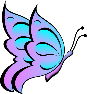 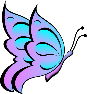 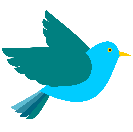 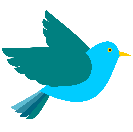 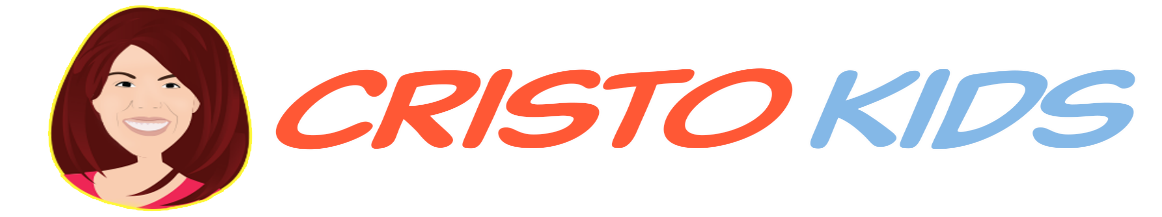 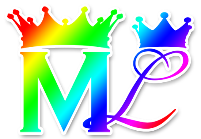 Clase #285 El dios ajeno del misticismo afecta a la humanidad Parte 2
Hoja para el Colaborador/Padre
Instrucciones para la clase:

Hacer copias de las paginas 1 y 3 para todos los niños 
El colaborador da una breve introducción al tema y comparte el siguiente significado:
      Arquitecto: Un Creador – alguien que hace o inventa cosas, hace cosas 
      crecer.
 Pueden hacer las siguientes preguntas para reforzar el tema: Repasemos lo que aprendimos hoy
¿Cuál es el espíritu religioso engañoso en el mundo? Son las personas malas que hablan mentiras y engañan a las personas y les hacen daño al ensuciar sus mentes.
¿Cómo sabemos que Lisbet es Cristo y esta creando un mundo nuevo? Somos los testigos fieles de que Cristo habla la Verdad porque vimos Su Resurrección y la Creación de Dios Padre en Ella.  Vemos Su Creación Santa en nosotros y como limpia nuestra mente con sus Sabias palabras.   Que bien contestaron santos ángeles.  Ahora escuchemos unas palabras de Cristo Lisbet.    Sera hasta nuestra próxima clase.
El colaborador debe motivar a los niños a contestar las preguntas mientras aparece el reloj en la pantalla.

Actividad: Como luce mi mente con Cristo Lisbet
Los niños van a hacer un dibujo en la pagina 3 de como es el mundo espiritual creado por MelquisedecLisbet en su mente.  Pueden compararla con los frutos del espíritu que menciona Gálatas 5:22-23 y hacer un mundo con arboles frutales, flores, pajaritos, mariposas, el sol o la luna, agua, animales.  Que usen su imaginación para expresar como ellos ven la mente que MelquisedecLisbet han creado en ellos.
			
Materiales:	
Lápices de color/crayolas
Lápices
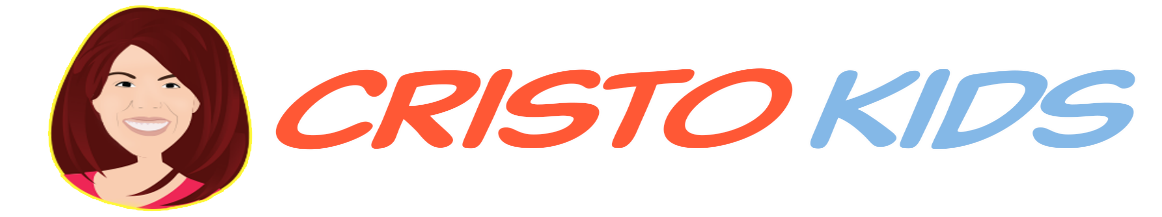 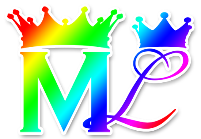 Clase #285 El dios ajeno del misticismo afecta a la humanidad Parte 2
Así  luce la mente espiritual que MelquisedecLisbet han creado en mi.